ОПОРНЫЙ ВУЗ РЕГИОНА
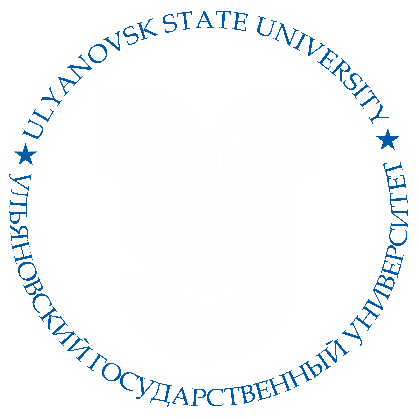 Университет - центр
социальных инноваций нового поколения
2
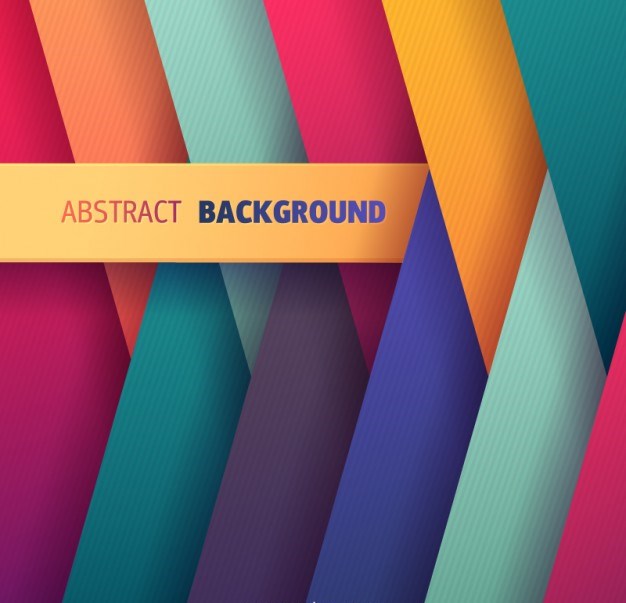 Телеграмм-бот для оповещения студентов и обратной связи с университетом
Внедрение технологии Blockchain в сферу электроэнергетики
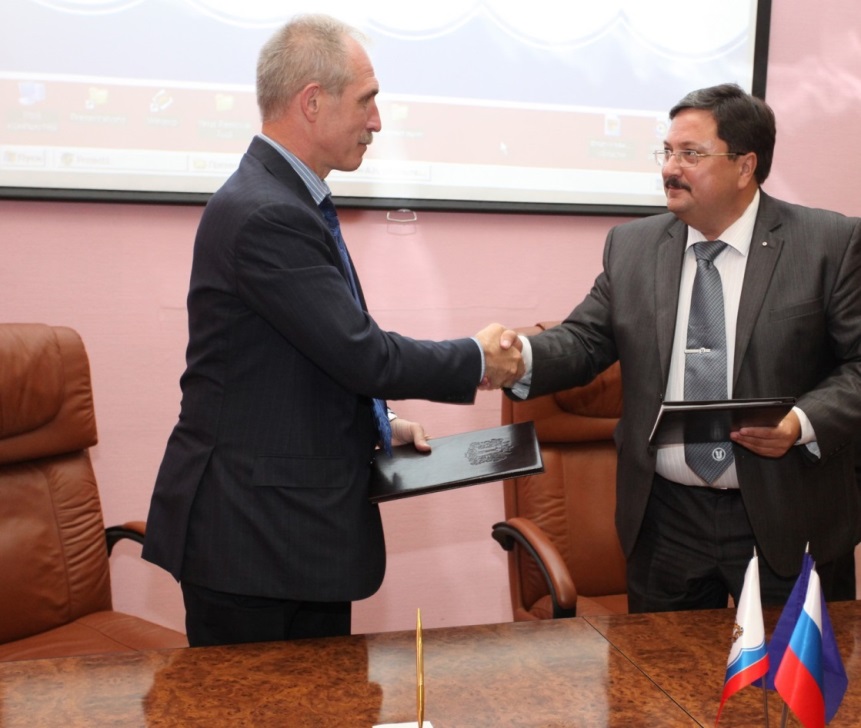 Молодежный военно-патриотический Центр УлГУ
Социально-Ориентированные студенческие инициативы
Инновационная площадка профориентации УлГУ
Школа молодого учёного
Технический клуб «Автомех – Багги»
#сборка73
Музейный экскурсовод, основанный на робототехнической системе «ALKETON»
Культурный центр УлГУ
Бои научного клуба
«Учебный суд»
Студенческое СМИ «Клюква»
3
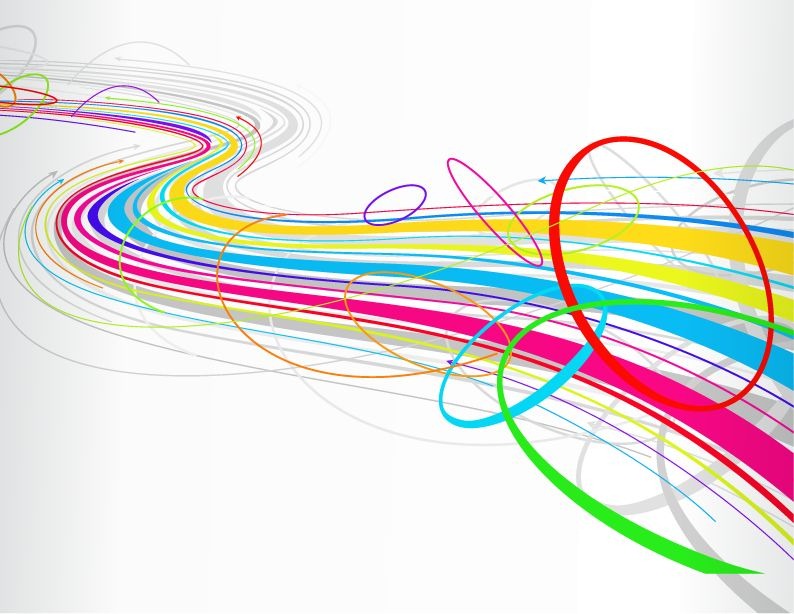 Центр по развитию компетенций студентов «Точка роста»
Инновационная площадка профориентации УлГУ» (Преактум) на базе проектных офисов в муниципальных образованиях Ульяновской области
Арт-инкубатор
Здоровье.73
Лучшие инициативы
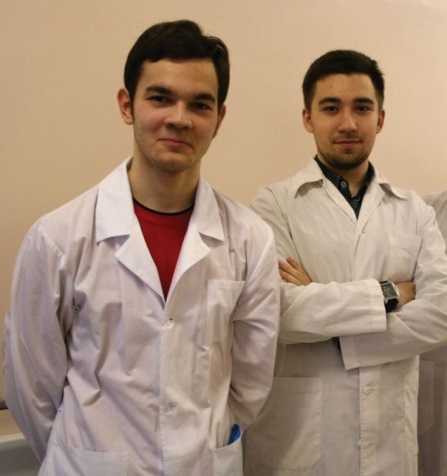 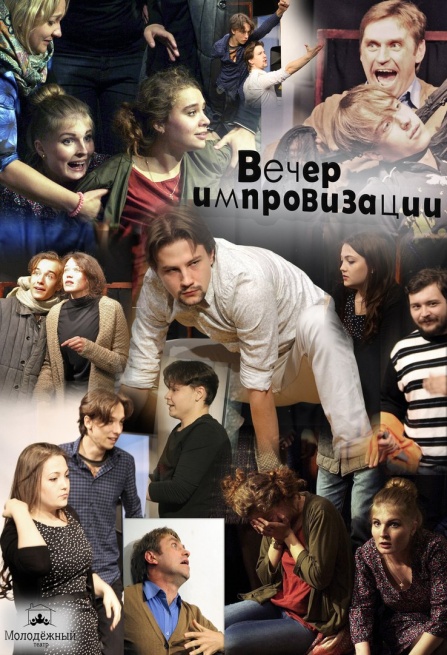 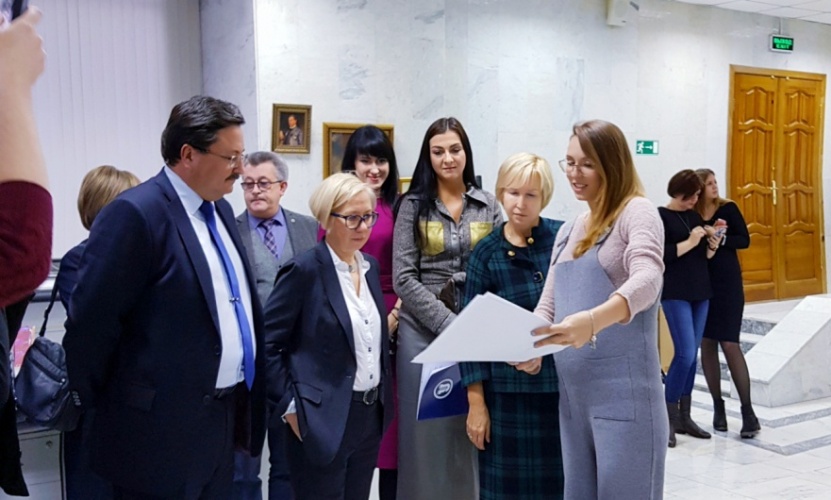 Молодежный театр
Акселератор проектов для реализации в Инновационном кластере Ульяновской области»
Создание творческой виртуальной лаборатории «Времена.Ру»
Проект «Клуб молодых специалистов»
4
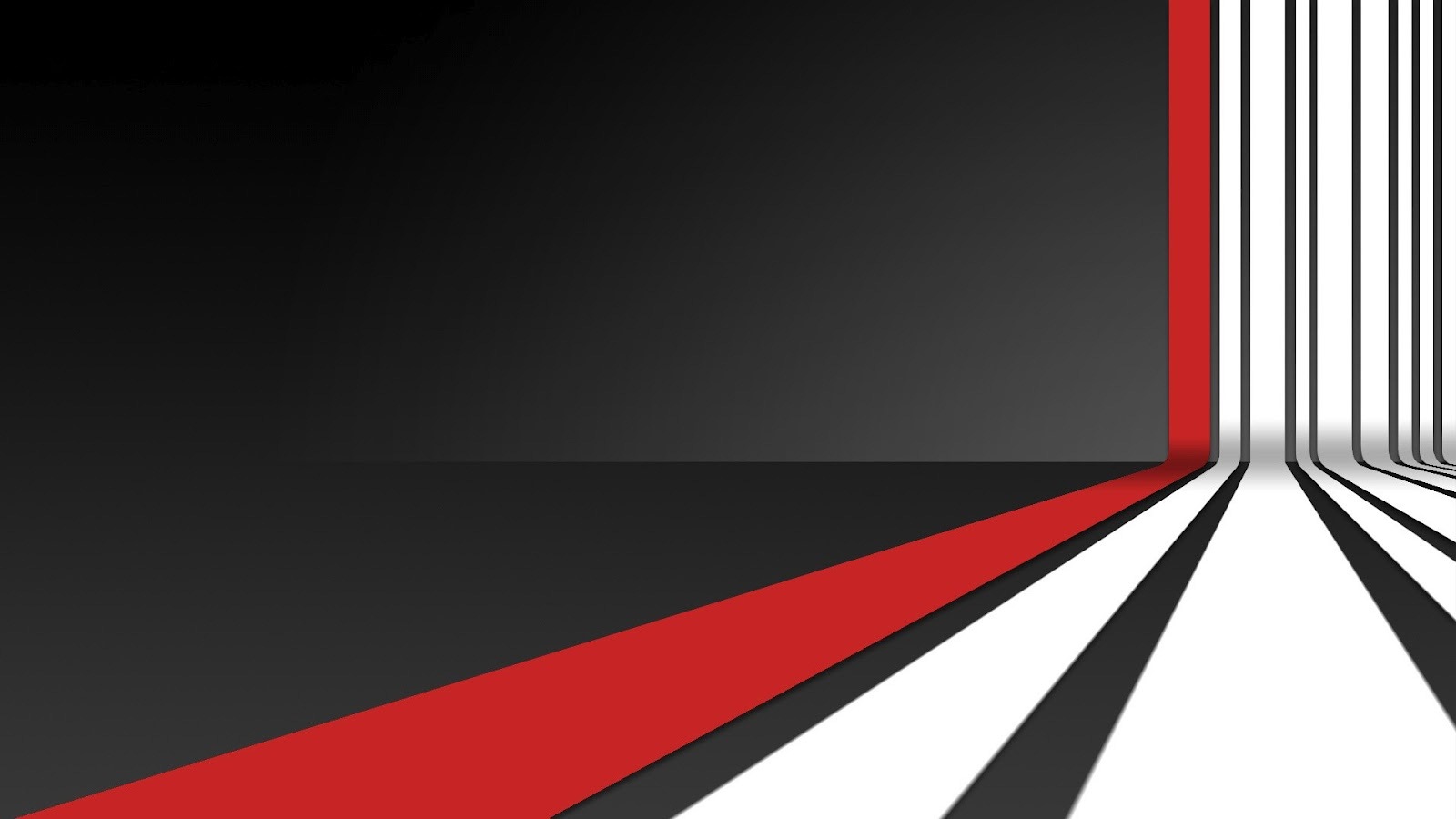 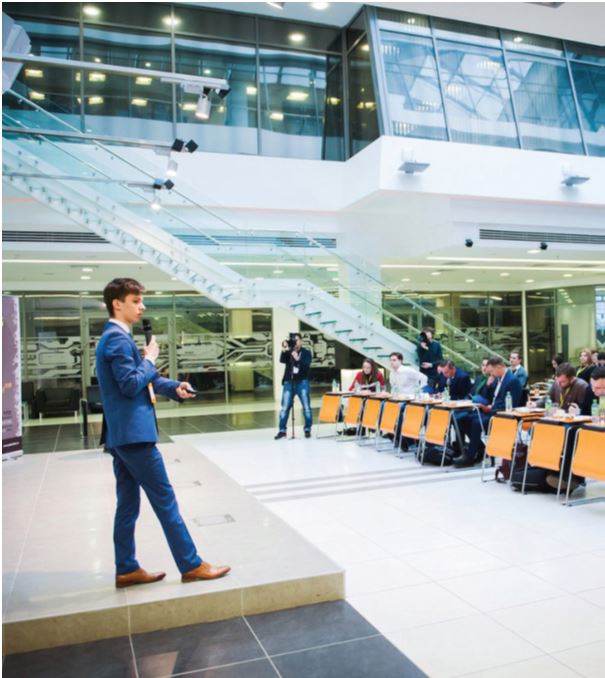 Инновационная площадка профориентации УлГУ (Преактум) на базе проектных офисов в муниципальных образованиях Ульяновской области
Организован 
форум 
«Молодежь и предпринимательство» с участием представителей предпринимательства и практикующими бизнес-тренерами  Ульяновской области, Татарстана (более 100 участников)
5 тренинговых площадок в р.п. Вешкайма, р.п. Майна, р.п. Чердаклы, р.п. Кузоватово и р.п. Новоспасское
(обучение прошли более 120 школьников из районных муниципальных образований)
Студенческий офис Преактум
Подготовлено две тренинговые команды, 
состоящие из студентов бакалавриата и магистратуры направления «Менеджмент».
Заключены соглашения с управлениями образования МО о создании опорных экологических площадок, на базах школ организовано обучение для школьников
5
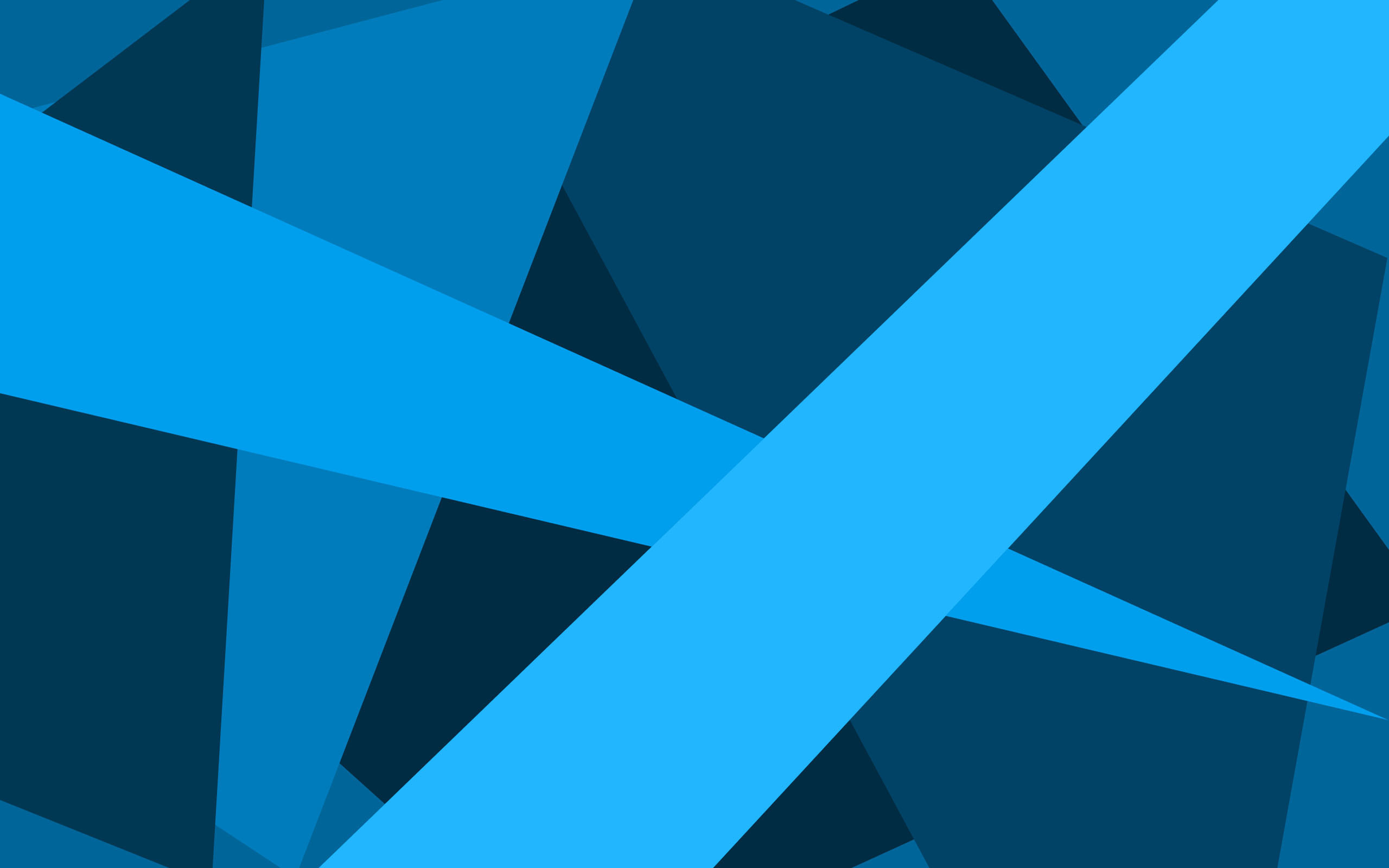 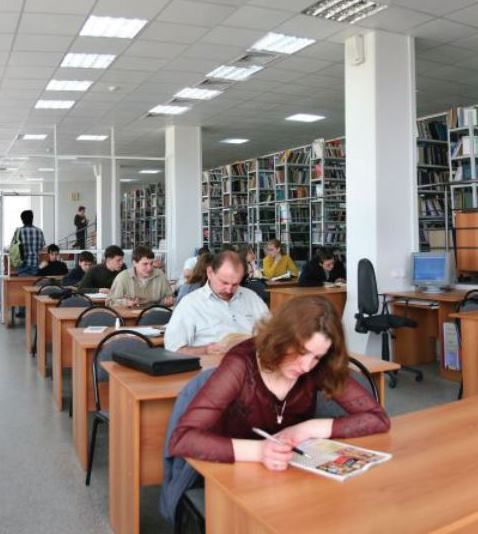 В стадии реализации находится проект Культурный Квест Времена.ру
http://vremenaru.com/
На базе 
современной системы
 управления контентом  
создан сайт Времена.ру, который 
по формату является агрегатором сложных мультимедийных произведений культурной, научной и краеведческой тематики в технологии ЛОНГРИДА
«Двадцать пять минус» - информационный канал для молодежи - студентов, школьников и других категорий
«Симбирская-Ульяновская энциклопедия культуры и искусства» (реализован в лаборатории)
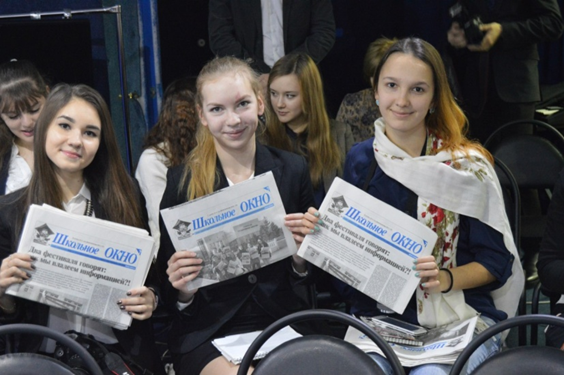 Творческая 
          студенческая
КЛЮКВА - мультиплатформенный молодежный информационный канал
лаборатория «Времена.ру»
Реализовано более 25 проектов:
6
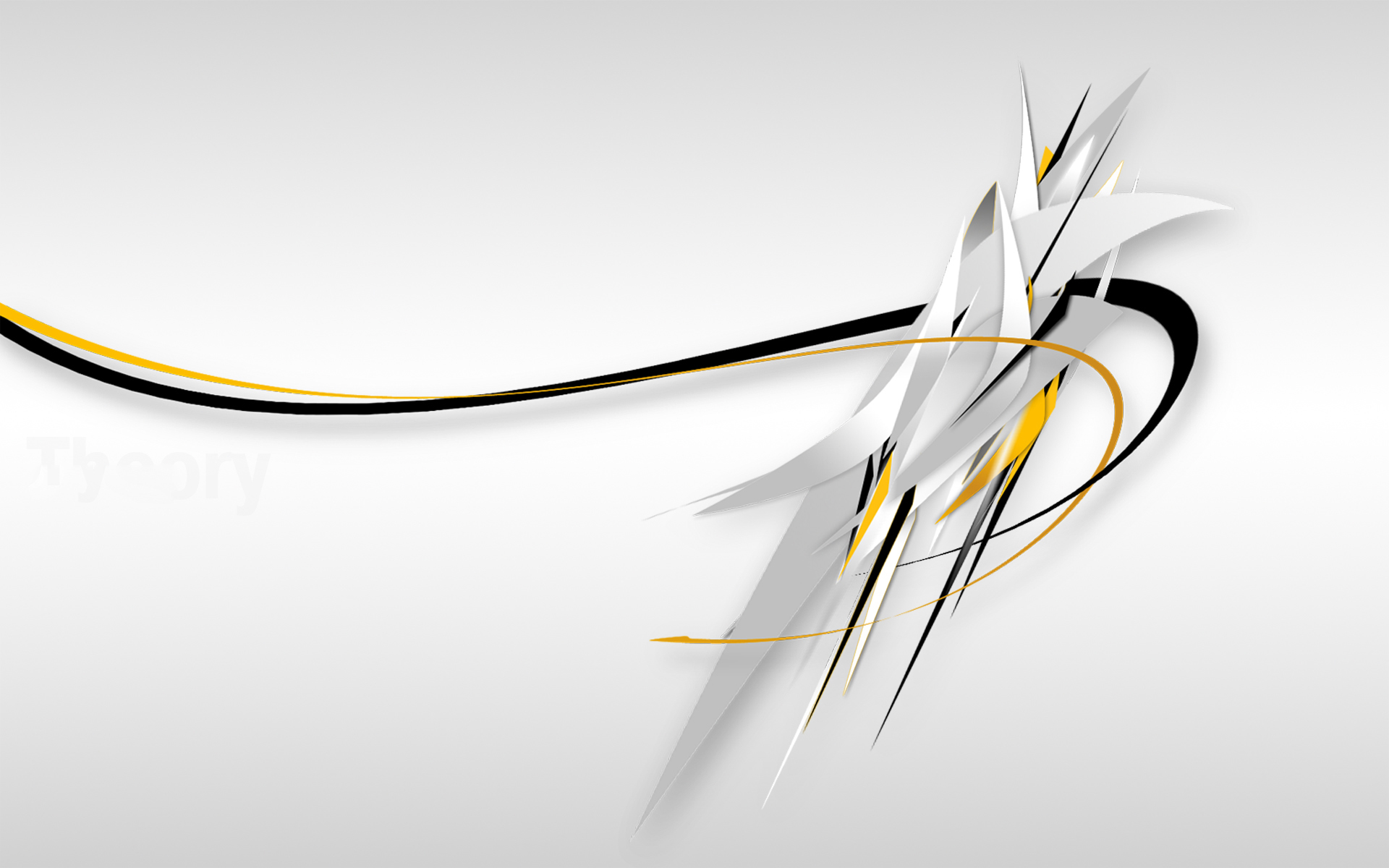 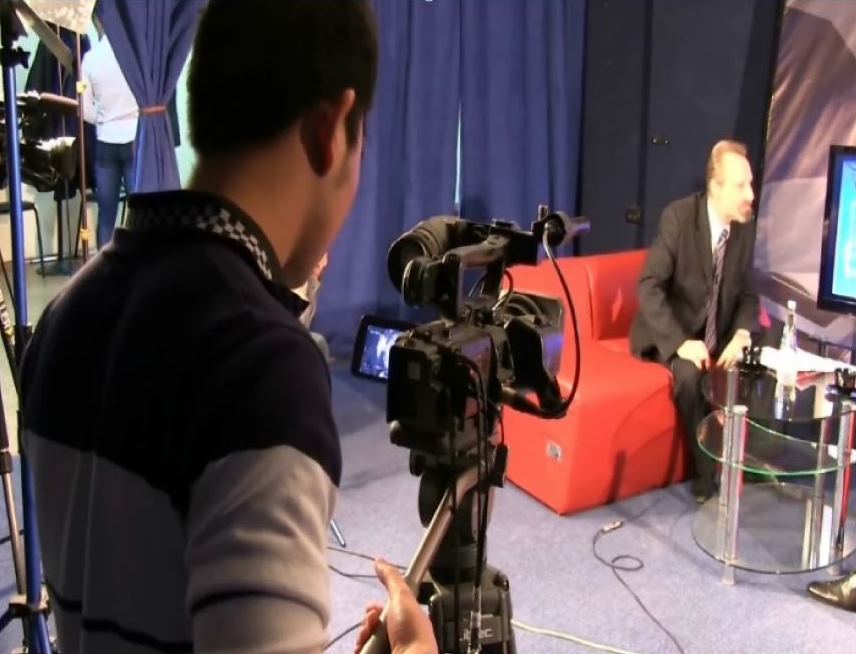 Студенческое СМИ
«Клюква»
@klukva_ulsu
Интересные мастриды
Статьи
Репортажи
Мемы
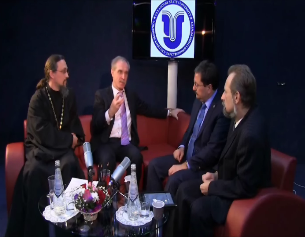 Новостные дайджесты
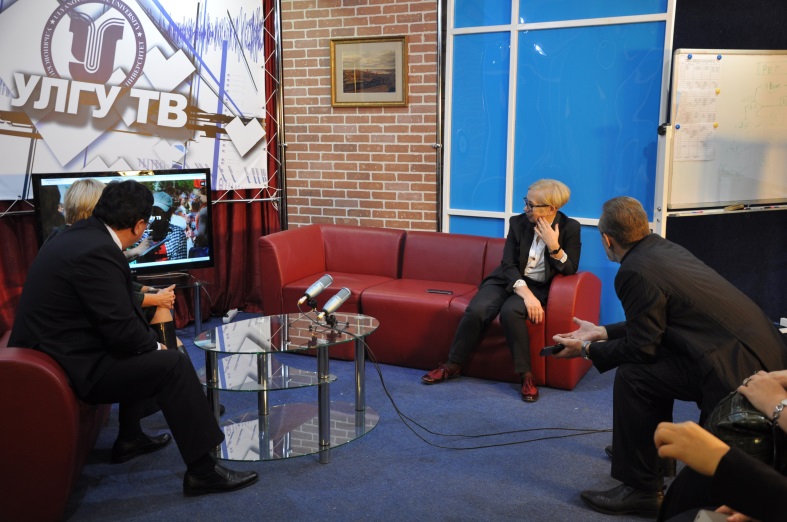 Мультиплатформенный 
молодежный 
информационный 
канал
7
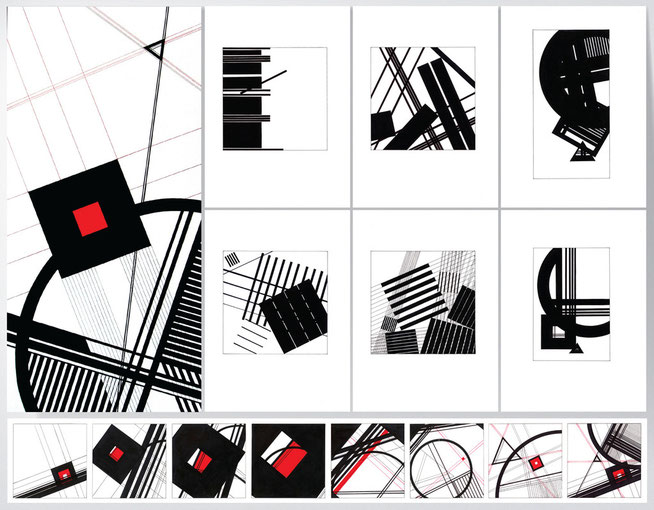 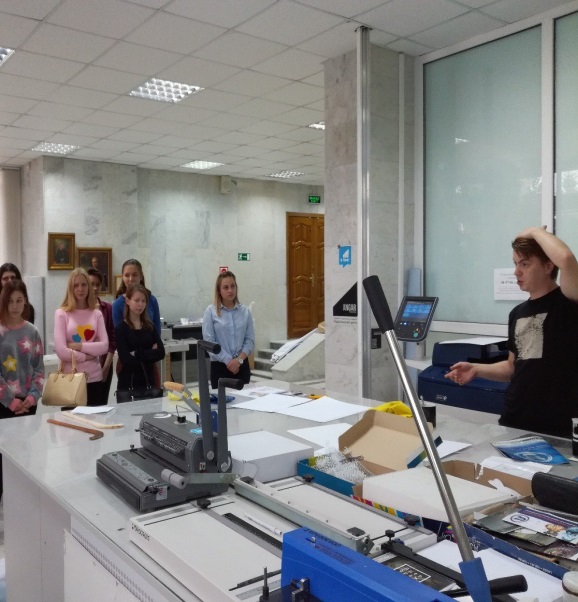 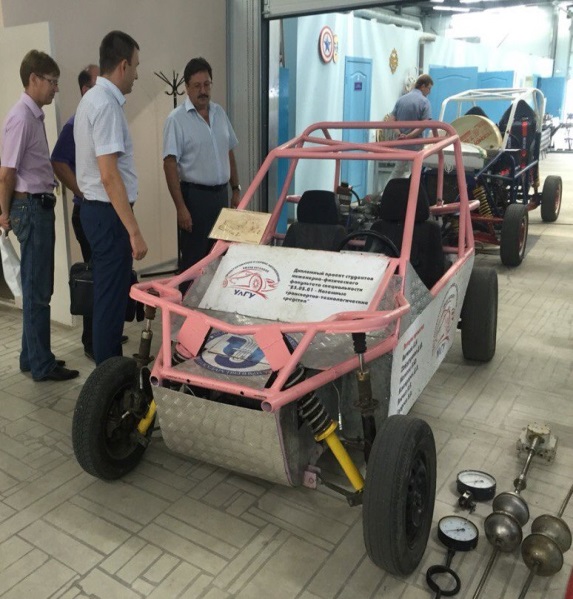 Заключение четырехстороннего Соглашения между Министерством искусства и культурной политики Ульяновской области, Ульяновским государственным университетом, РОО «Совет музеев Ульяновской области» и УРОООО «Союз журналистов России»
Реконструкция студенческой Арт-студии
Создание и организация отрегулированной работы
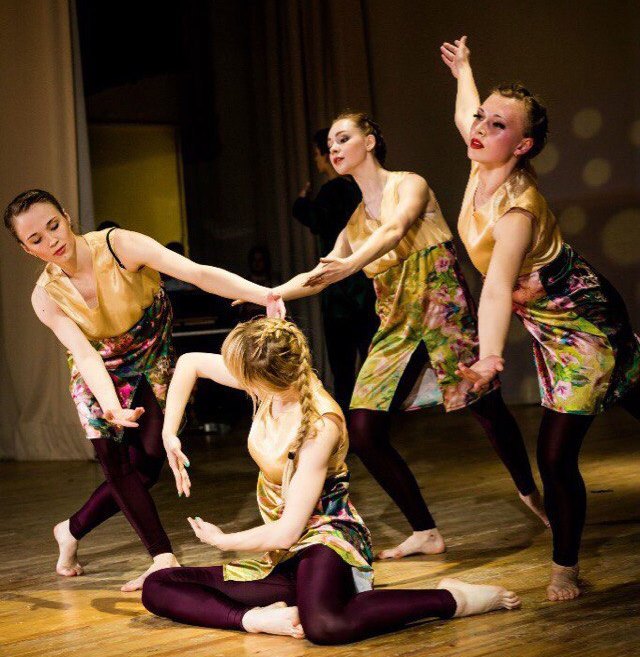 Цикл мероприятий по подготовке к проведению
арт-инкубатор
I Рождественского фестиваля детской православной музыки «Мы - маленькие свечи».
10 творческих коллективов согласно репетиционному плану
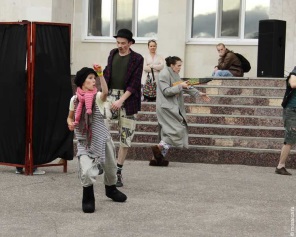 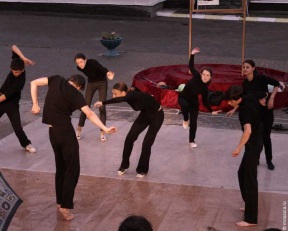 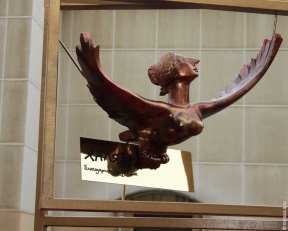 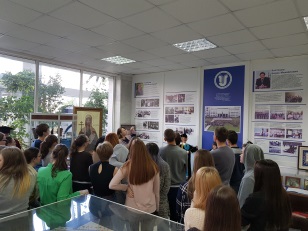 8
Разработан  макет аппаратно-программного комплекса для восстановления  движений в верхней конечности , подана заявка на патент на полезную модель и победа в итоговом осеннем мероприятии «УМНИК»
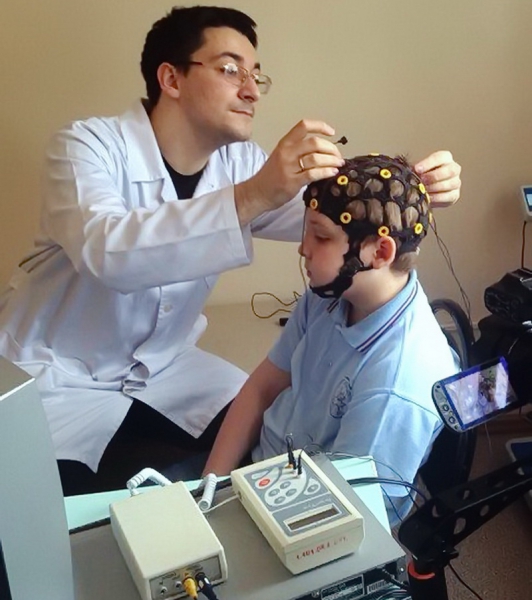 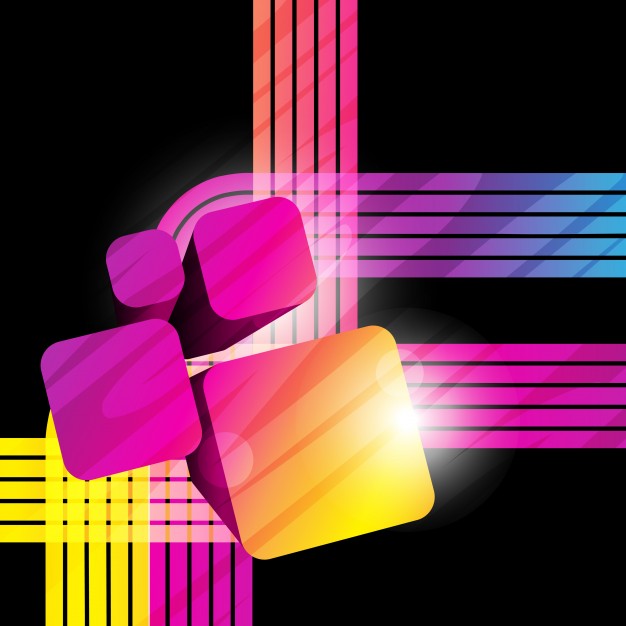 Здоровье.73
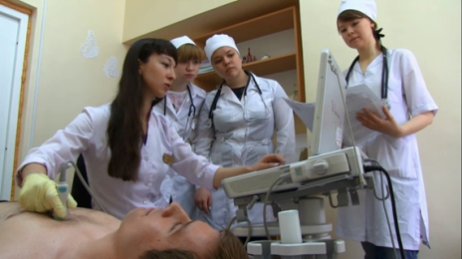 На базе Детской городской клинической больницы №1 организован  центр для детей, страдающих  минимальной мозговой дисфункции
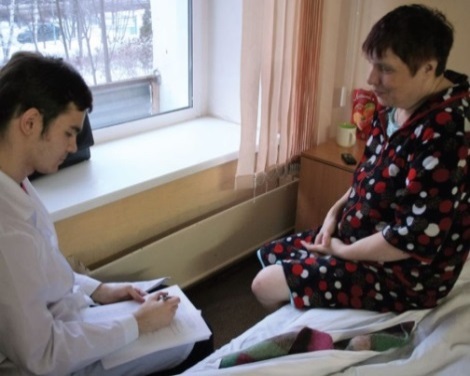 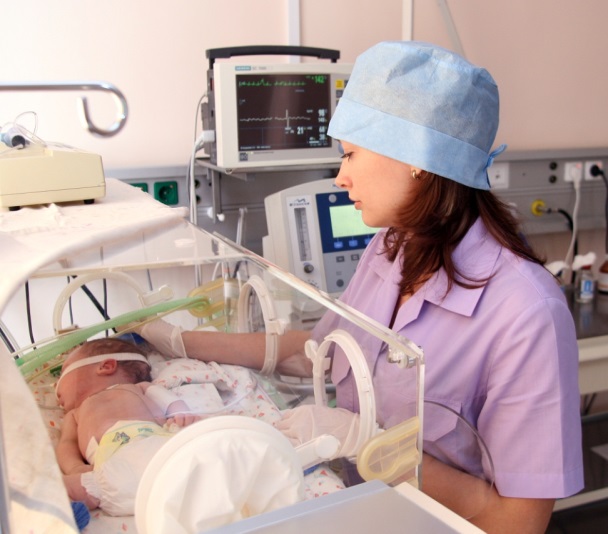 Организованное волонтерское движение для активного выявления факторов риска развития сердечнососудистых заболеваний обследовало более 350 жителей Ульяновской области
9
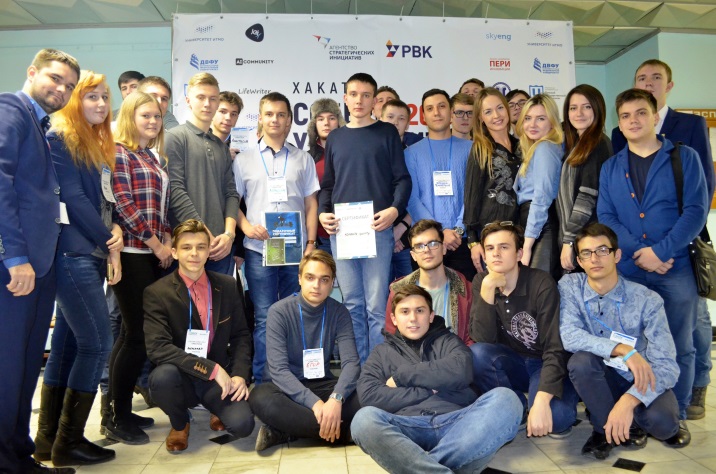 Создан Акселератор на основе Центра молодежного инновационного творчества и Экспертно-аналитического центра НИТИ им. С.П. Капицы УлГУ
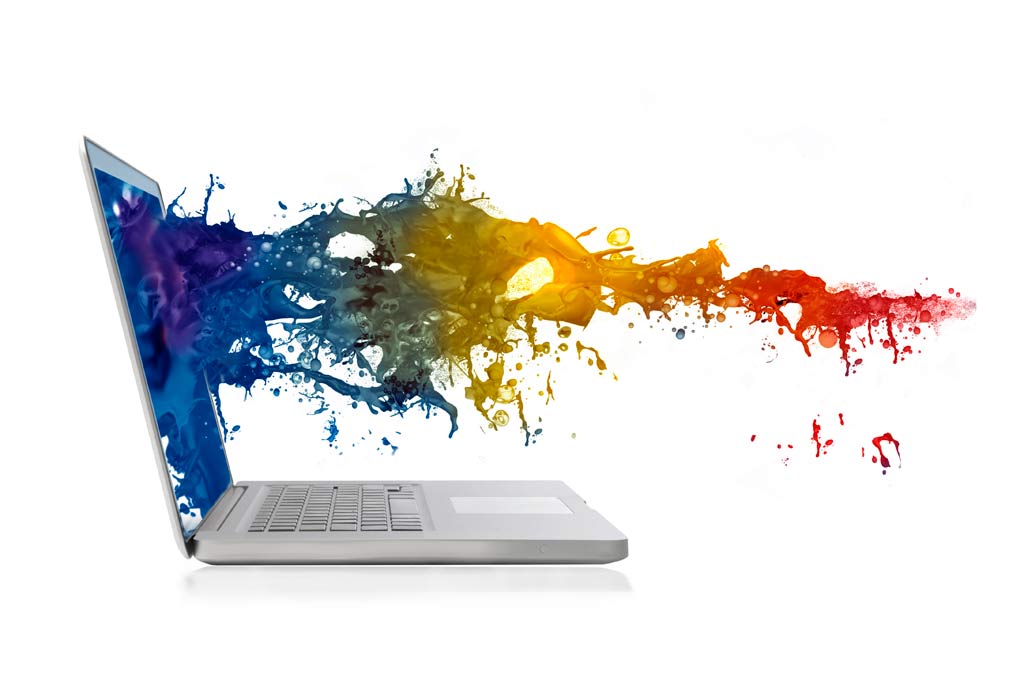 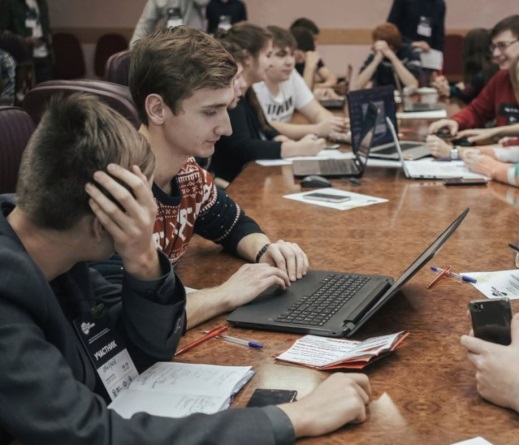 Акселератор проектов для реализации 
в Инновационном кластере 
Ульяновской области
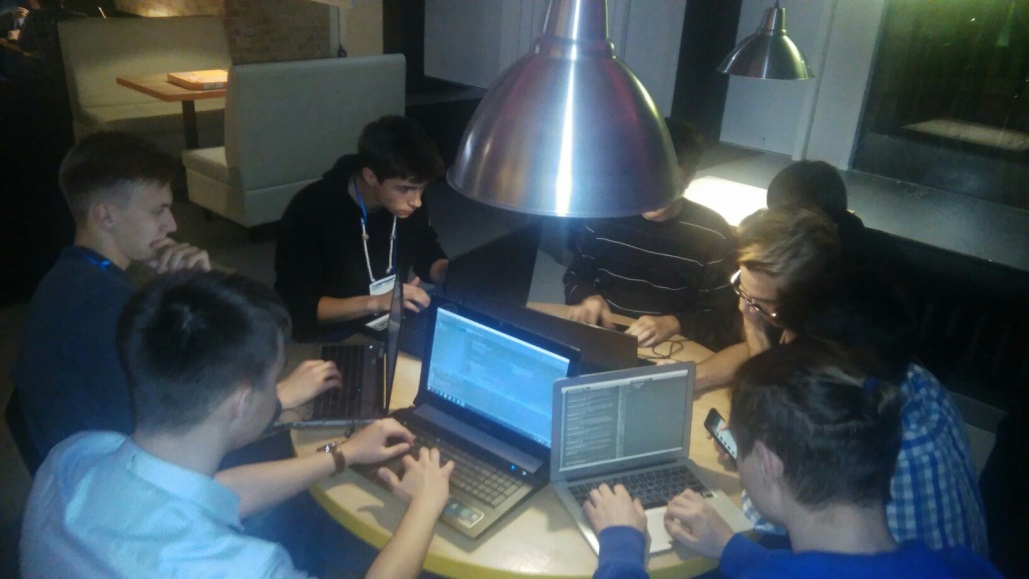 Проведено стартовое мероприятие Акселератора – совместный хакатон в сфере IT «Собери университет 20.35» (в сотрудничестве с АСИ) и Сборка73 (в сотрудничестве с региональными и представителями федеральных IT-компаний). В хакатоне приняли участие более 180 студентов вузов Ульяновской области. 
Из семи проектов-финалистов было отобрано три для дальнейшего сопровождения в Акселераторе
10
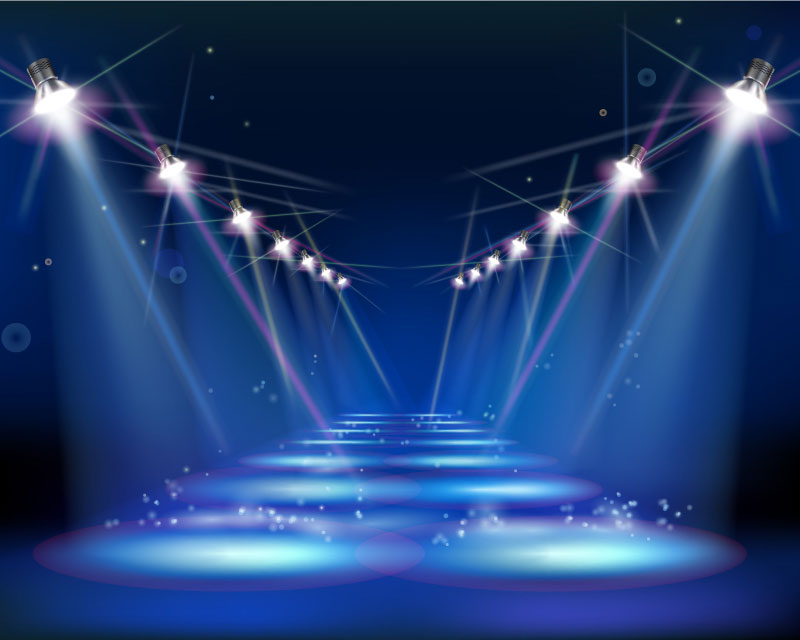 «Молодежный театр»
организация концертов и
театральных представлений
постановка новых спектаклей для молодежи
негосударственный
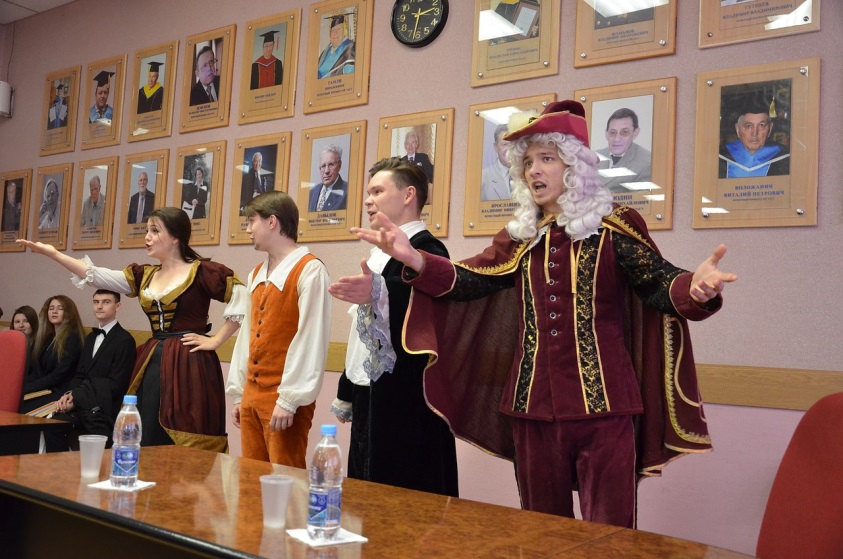 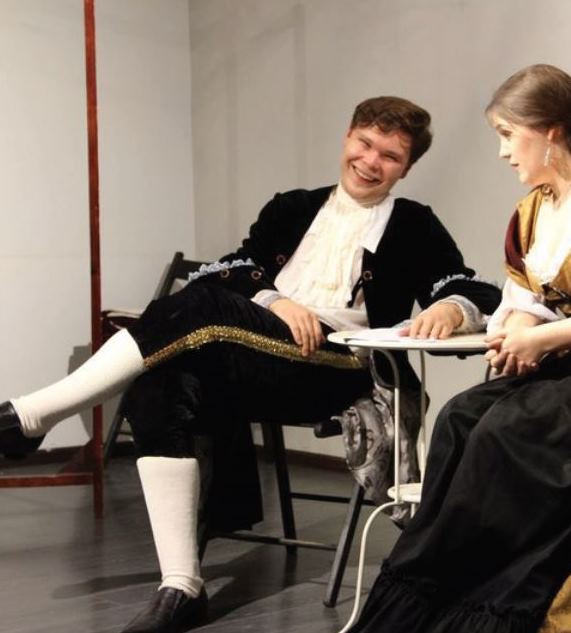 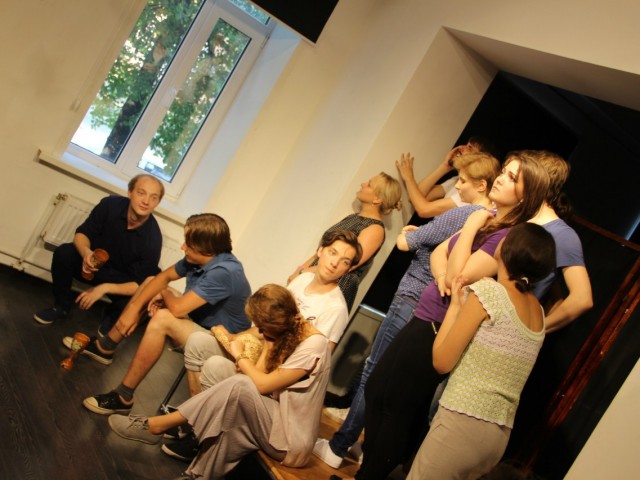 профессиональный
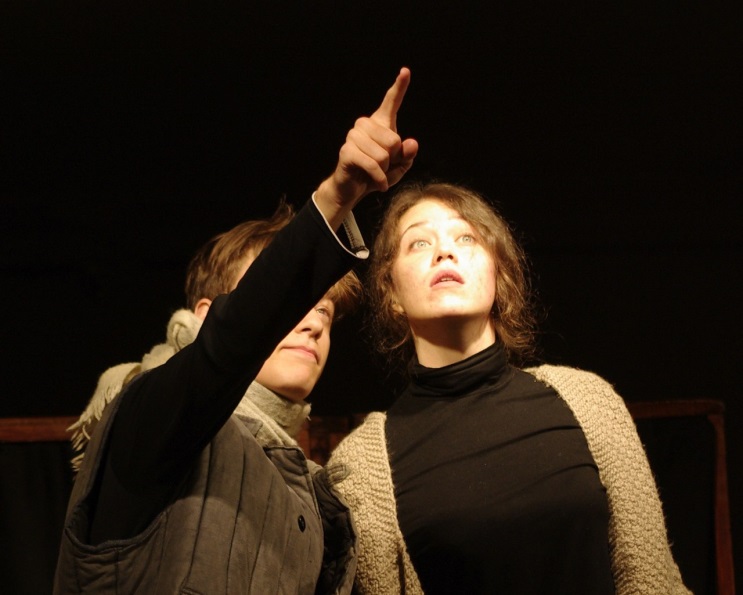 самый молодой в области
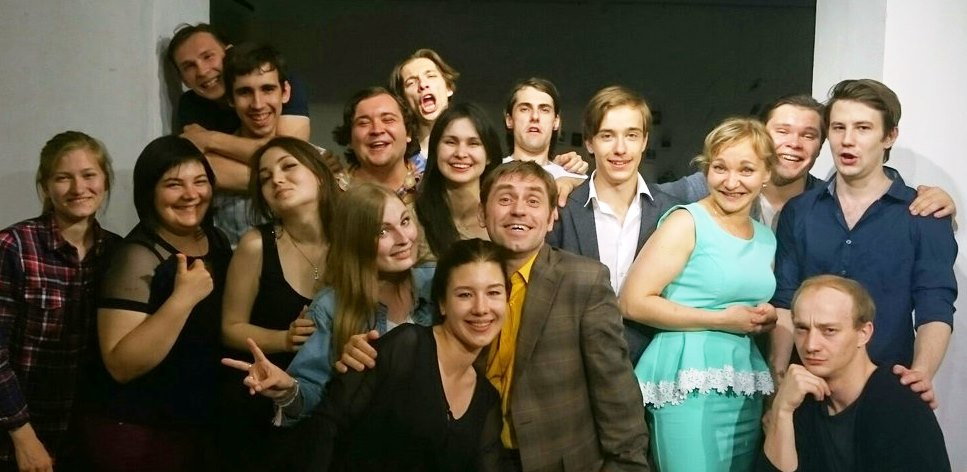 проведение мастер-классов по актерскому
мастерству, сценической речи и вокалу для школьников и студентов
организация курсов актерского мастерства для молодых людей
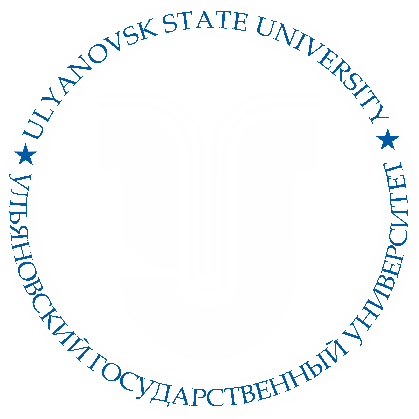 БЛАГОДАРИМ ЗА ВНИМАНИЕ!